TRANSFERENCIA ENTRADA
TREINAMENTO
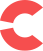 INTRODUÇÃO
RECEBIMENTO DA TRANSFERENCIA
1
2
HISTORICO DA TRANSACAO
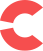 RECEBIMENTO DA TRANSFERENCIA
A rota para receber a mercadoria da transferência: 

Menu Principal > Administração de Estoque > Armazenar Estoque > Recebimento EU e ARM
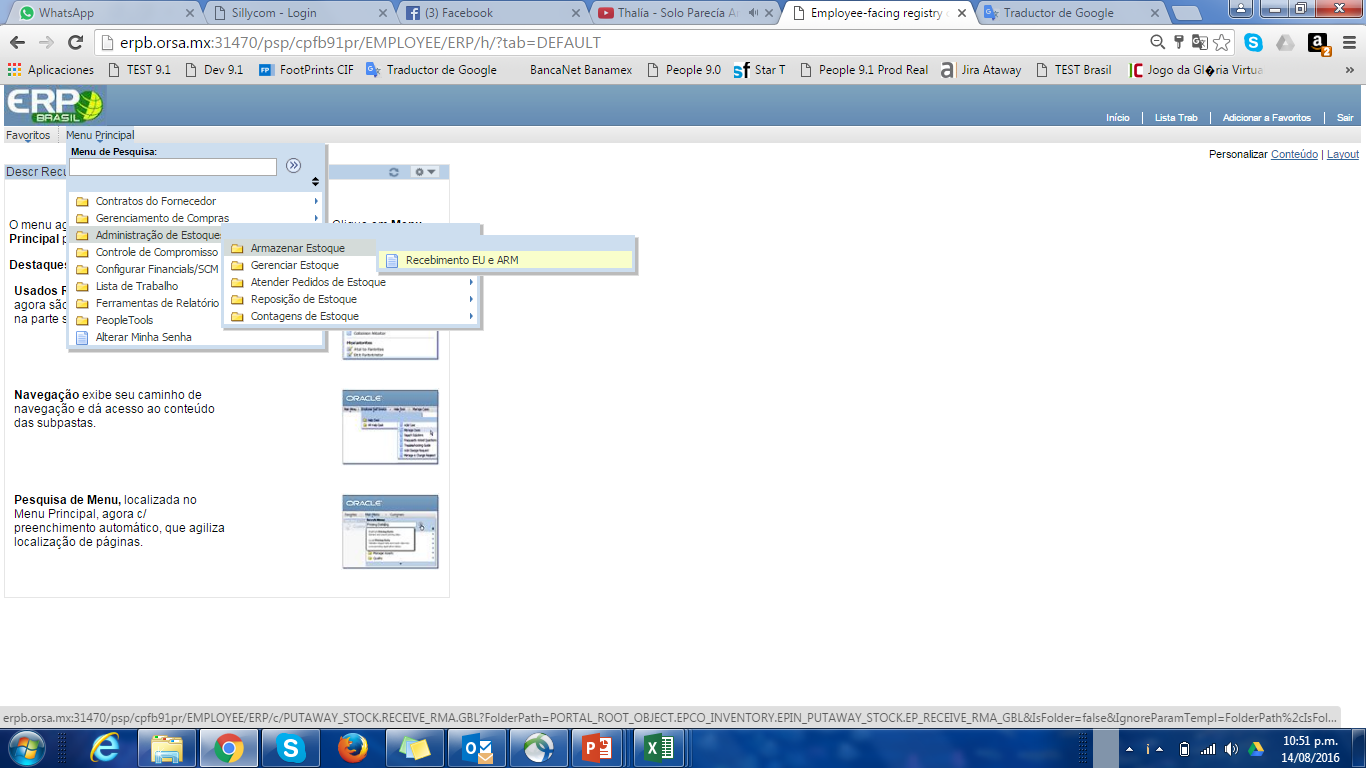 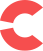 RECEBIMENTO DA TRANSFERENCIA
Depois de clicar no botão de adicionar, vamos selecionar o botão Pesquisar.
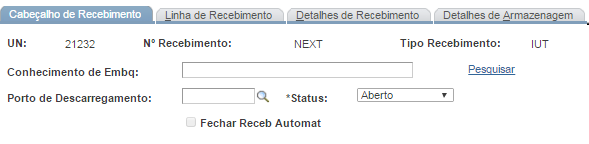 Selecione:
Unidade Origem: Cinema que enviou as mercadorias

ID Entre Unidades: Número enviado pelo cinema origem ID EU

Unidade Destino: Seu Cinema

Após de tirar a informação, vamos salvar.
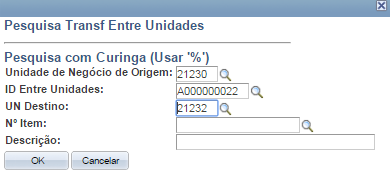 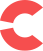 HISTORICO DA TRANSACAO
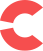 ANALISAR HISTORICO TRANSACAO
Após de receber a mercadoria no ERP, vamos verificar no Histórico de Transação
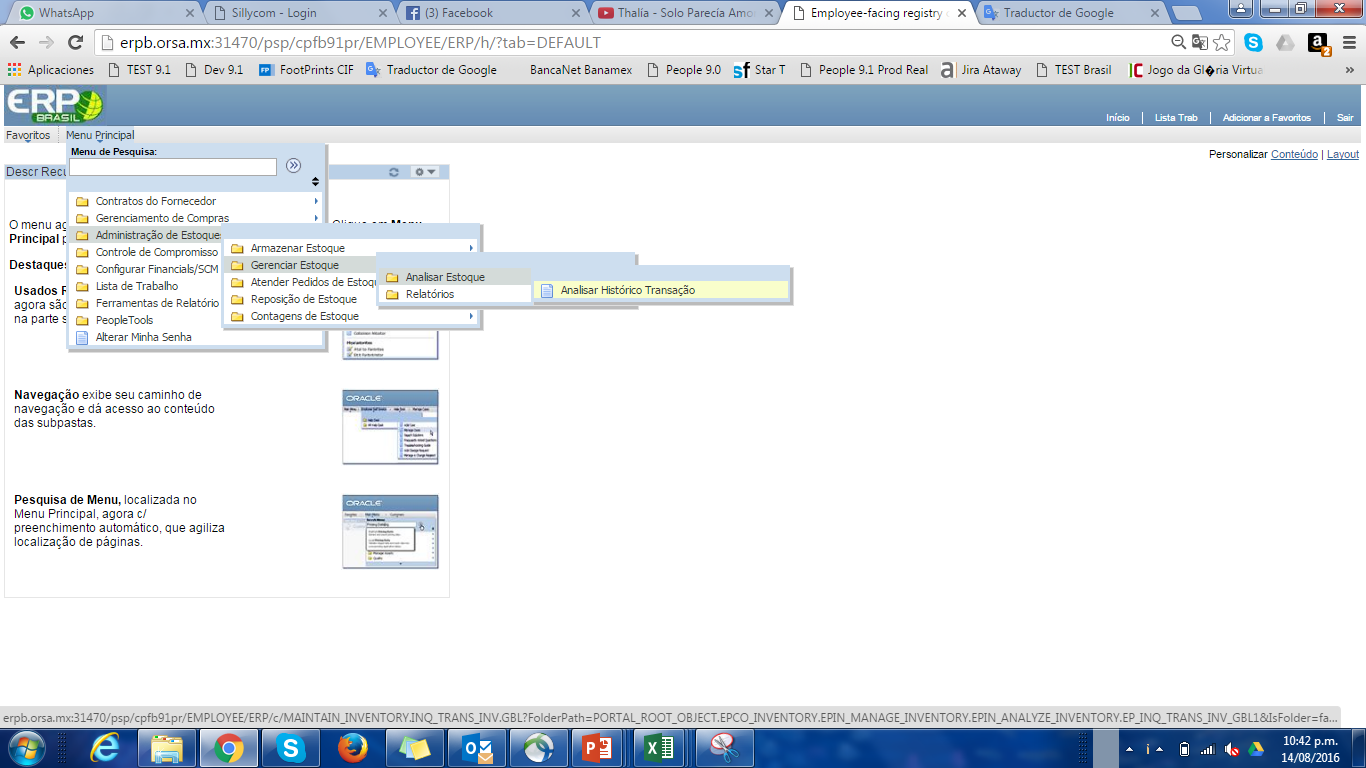 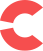 ANALISAR HISTORICO TRANSACAO
Selecione a Unidade de Negocio e clique no link Pesquisar
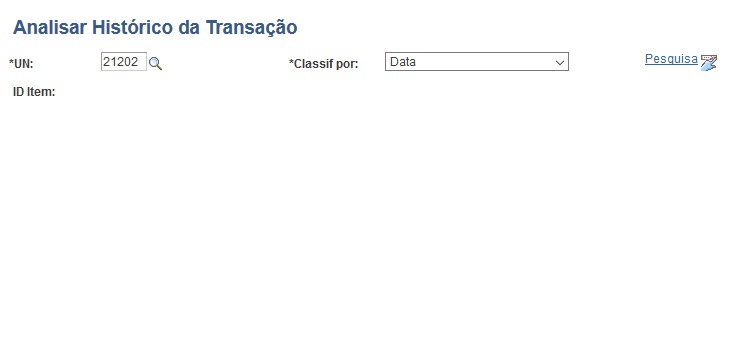 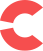 ANALISAR HISTORICO TRANSACAO
Após, pesquise o ID do Item que foi recebido na transferência
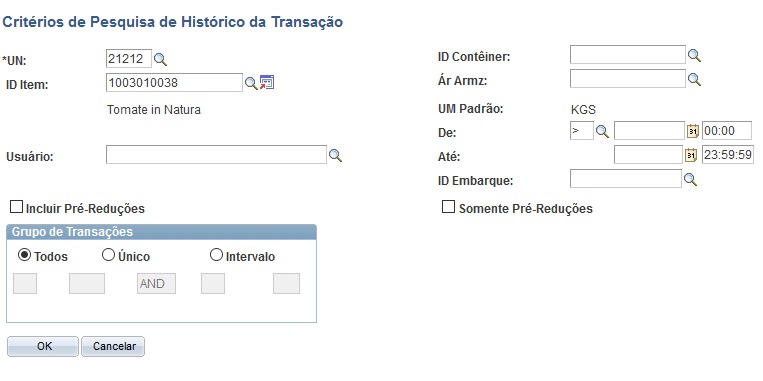 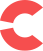 ANALISAR HISTORICO TRANSACAO
Verificamos a transação da mercadoria enviada.
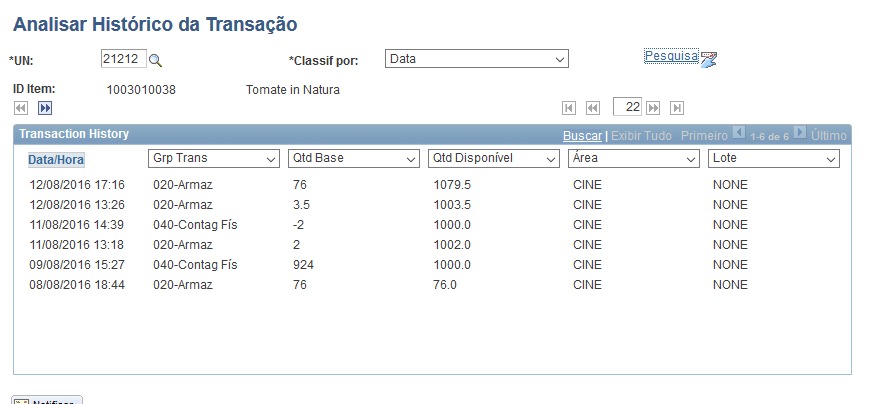 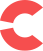 MUITO OBRIGADO
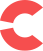